Муниципальное бюджетное дошкольное образовательное учреждение 			д/с №19  г. Белгорода                                                   Консультационный центр для родителей (законных представителей)
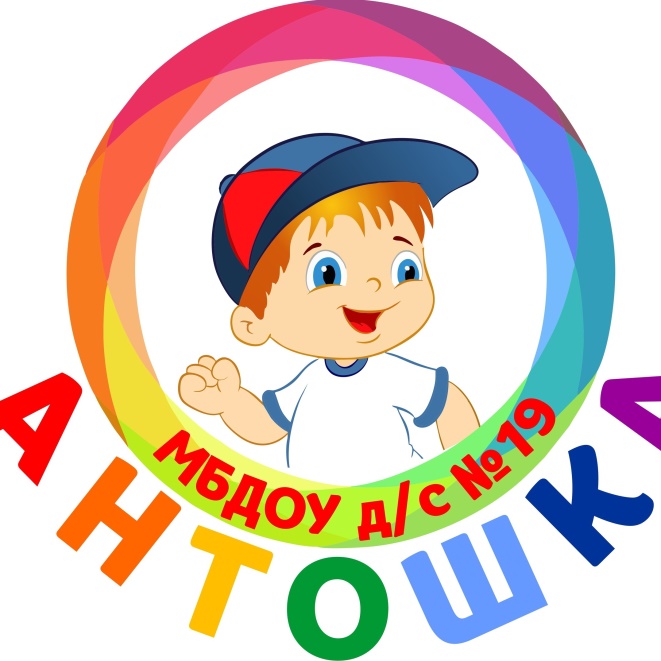 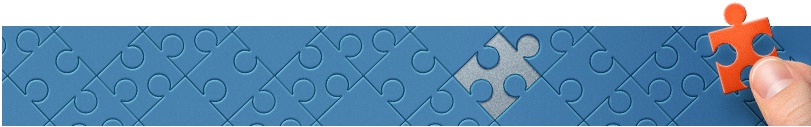 Семья и детский сад – два общественных института, которые стоят у истоков нашего будущего.
Одной из главных задач ФГОСДО является обеспечение психолого- педагогической поддержки семьи и повышение компетентности родителей в вопросах развития и образования, охраны и укрепления здоровья детей. 
Целью нашего Консультационного центра является стремление помочь родителям приобрести уверенность и решительность, увидеть свои возможности и почувствовать ответственность за своих детей
Основной задачей нашего Консультационного центра является просвещение родителей в вопросах воспитания и выработки общих тенденций и направлений процесса становления и взросления ребенка
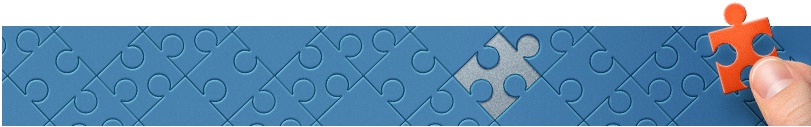 Информационно просветительная работа  с семьей
Мультимедийная презентация
Официальная группа ДОУ в социальной сети Вконтакте
Консультации в режиме онлайн, посредством  WhatsApp, Viber
Родительские чаты в WhatsApp, Viber
Телемонитор
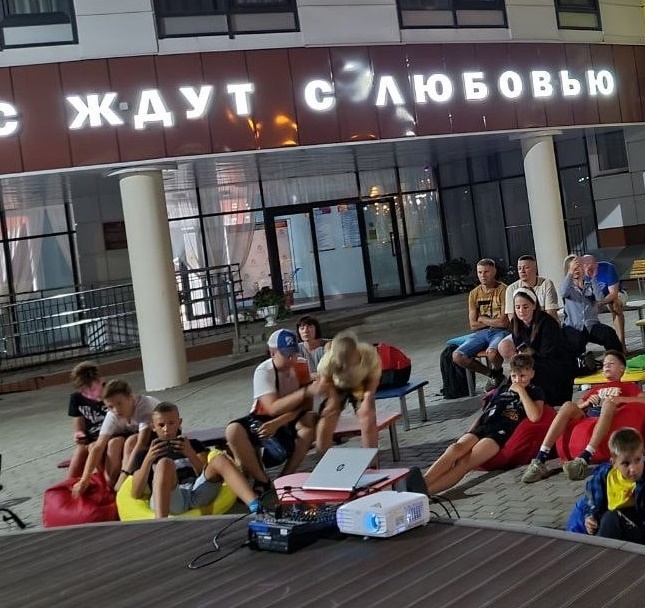 Создаем единое пространство для развития ребенка в семье и ДОУ
Родители становятся участниками полноценного  воспитательного процесса
Учим родителей конкретным воспитательным и развивающим технологиям
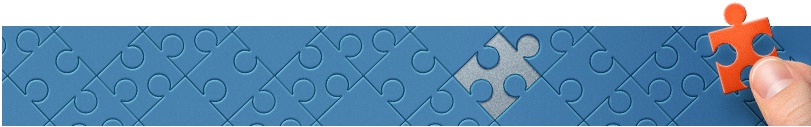 Основными задачами центра являются:
Оказание психолого- педагогической помощи родителям (законным представителям),направленной на выявление потенциальных возможностей ребенка, создание психолого- педагогических условий для гармоничного психического и социального развития ребенка; 
Определение уровня развития ребенка,  его соответствие нормативным показателям ведущих для раннего возраста линий развития;
Организация психолого- педагогического обследования детско- родительского взаимодействия;
Создание необходимого информационного и мотивационного полей ранней психолого- педагогической помощи, активное включение родителей (законных представителей) в целенаправленный развивающий процесс;
Предоставление родителям (законным представителям) информации по вопросам развития и воспитания ребенка
Формирование предпосылок  для обучения ребенка в организациях дошкольного образования.
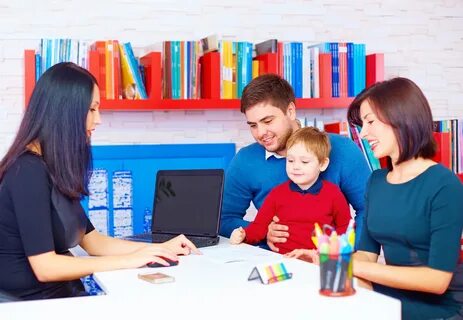 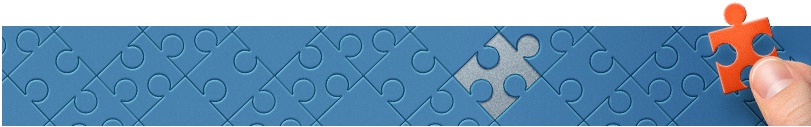 К категориям получателей услуг  Консультационного центра относятся:
Дети в возрасте от  двух месяцев до восьми лет  родители (законные представители ) которых обращаются к специалистам Центра
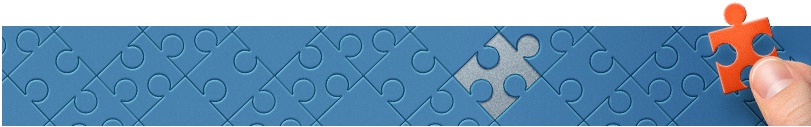 Самообразование родителей
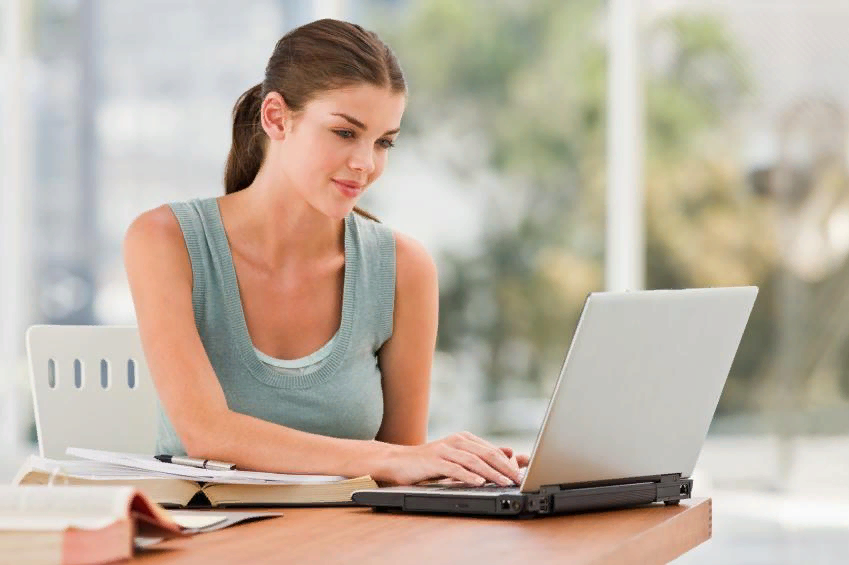 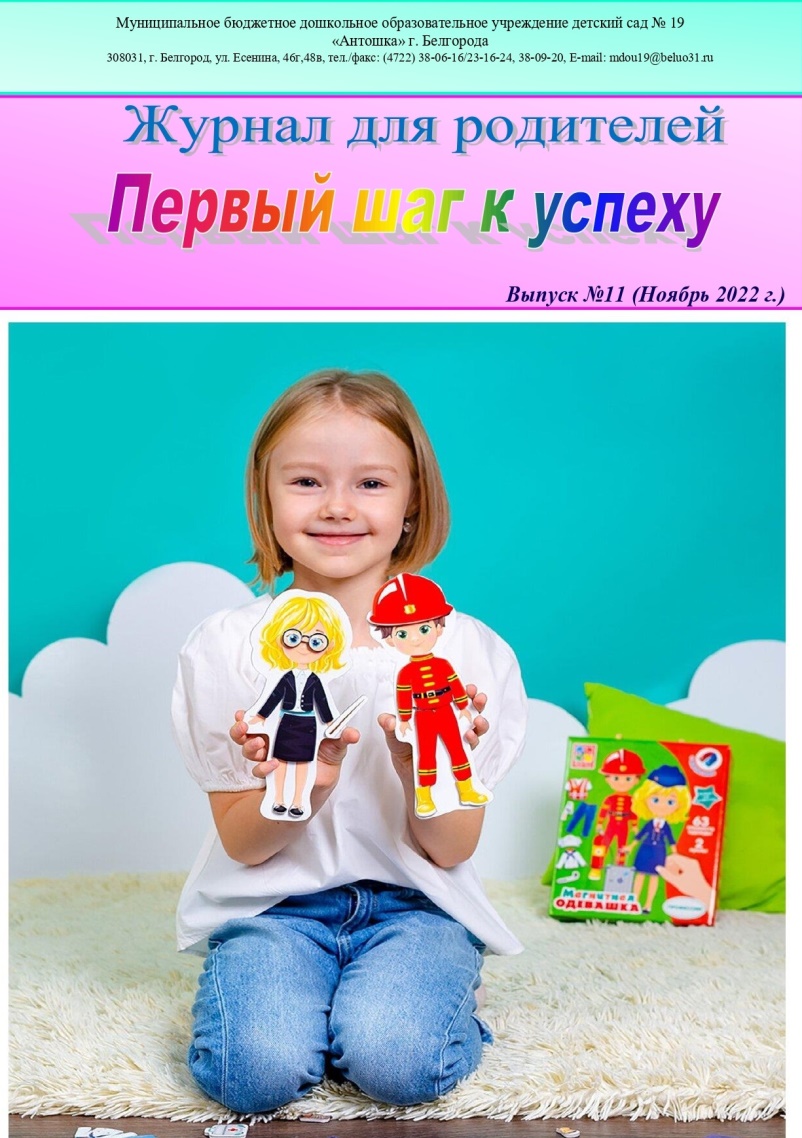 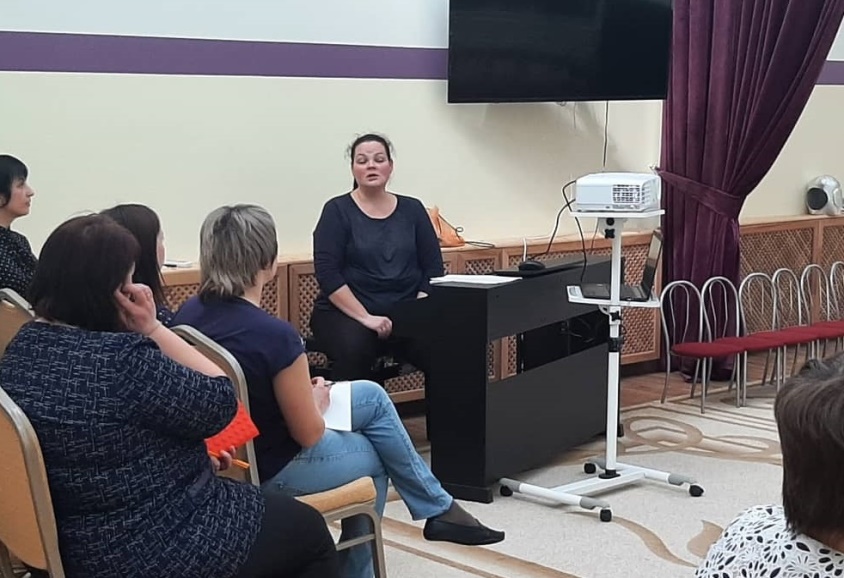 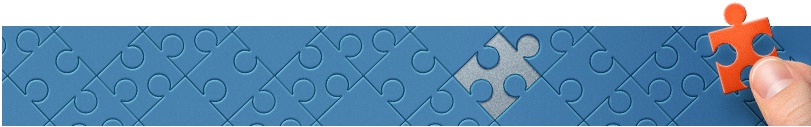 Эффективность консультационно- просветительной работы
1
Проявление у родителей интереса к содержанию образовательного процесса с детьми
1
2
Возникновение  дискуссий, диспутов по их инициативе
Увеличение количества вопросов к педагогам, касающихся личности  ребенка, его внутреннего мира
3
4
Стремление взрослых к индивидуальным контактам с  воспитателем, социальным педагогом, педагогом- психологом,  учителем- логопедом
5
Повышение активности родителей при анализе педагогических ситуаций и правильном использовании методов воспитания
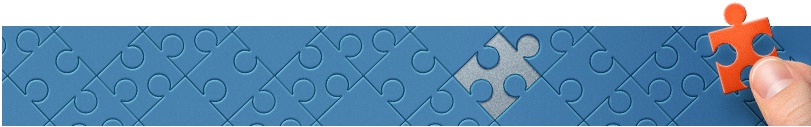 Верим что, предоставляя взрослым возможность для развития , мы создаем условия для счастливого детства
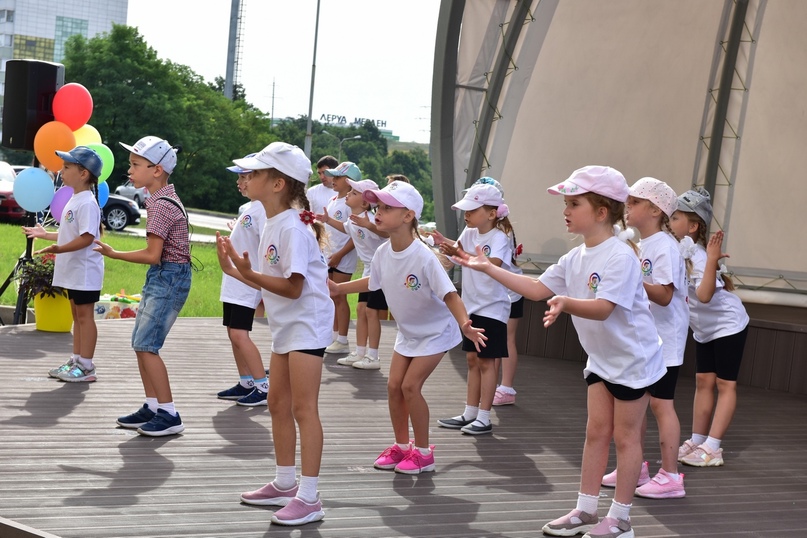